LCSC Small Business Update
Robert Betts
NASA Office of Small Business Programs
Langley Research Center
February 17, 2022
NASA Agency October - January FY22Prime Goals vs. Actual PercentagesData generated February 4, 2022 from SAM.GOV
2
Langley Research Center (LaRC) October - January FY22Prime Goals vs. Actual PercentagesData generated February 4, 2022 from SAM.GOV
3
UPCOMING CONTRACT OPPORTUNITIES
4
See beta.SAM.gov for updates and new opportunities!
Upcoming Learning Opportunities
5
Upcoming Outreach Opportunities
6
Where to find opportunities
7
Contact Information & Links
Robert Betts
Small Business Specialist
NASA Office of Small Business Programs – Langley Research Center
Tel: (757) 864-6074
Email: larc-SmallBusiness@mail.nasa.gov

Website: www.nasa.gov/osbp
NASA Vendor Database via Google Forms: https://docs.google.com/forms/d/1X7YrIAZoC9u4eosdypPhtyLlBTXHDDxs1v4s0orJAJY/edit?usp=sharing
NASA Partnerships: www.nasa.gov/partnerships
NASA Tech Transfer: http://technology.nasa.gov
NASA SBIR/STTR: www.sbir.nasa.gov
2021 NASA Langley Research Center Annual Report: https://oh.larc.nasa.gov/oh/annual-report/2021/  
NASA Spinoff 2022: https://spinoff.nasa.gov/sites/default/files/2022-01/Spinoff.2022.pdf
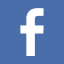 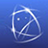 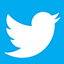 NASA Vendor Database
NASASmallBusiness
@NASA_OSBP
8